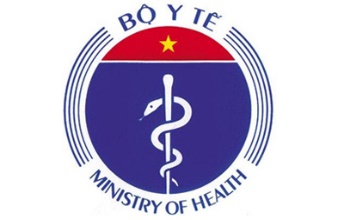 THÔNG TƯ SỐ 24/2021/TT-BYT sửa đổi, bổ sung một số điều của Thông tư số 46/2013/TT-BYT của Bộ trưởng Bộ Y tế quy định chức năng, nhiệm vụ             và cơ cấu tổ chức của cơ sở phục hồi chức năng
Cục Quản lý Khám, chữa bệnh
Sự cần thiết
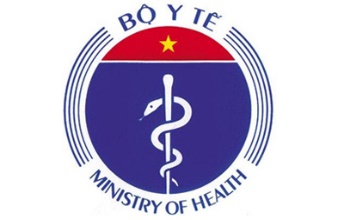 Văn bản chỉ đạo của Quốc hội, Chính phủ yêu cầu quy định chi tiết hơn nhiệm vụ của cơ sở PHCN để đáp ứng yêu cầu chăm sóc sức khỏe, KCB và PHCN
1. Chỉ thị số 43-CT/TW về tăng cường sự Lãnh đạo của Đảng đối với công tác khắc phục hậu quả chất độc da cam/dioxin 
2. Chỉ thị 39-CT/TW của Ban Bí thư về tăng cường sự Lãnh đạo của Đảng đối với công tác trợ giúp người khuyết tật.
3. Luật người khuyết tật, Luật người cao tuổi; Luật Khám bệnh, chữa bệnh; Luật Bảo hiểm y tế; Luật an toàn vệ sinh lao động yêu cầu của Đảng và Chính phủ về chăm sóc sức khỏe, phục hồi chức năng đối với người dân, đặc biệt là người khuyết tật, phụ nữ, trẻ em khuyết tật và người cao tuổi.
Sự cần thiết
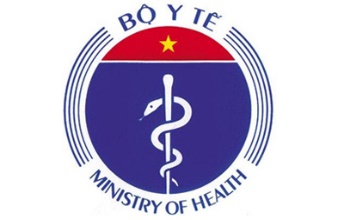 Thực tiễn: Thông tư số 46/2013/TT-BYT gồm 4 Chương, 27 Điều
1. Thiếu một số tổ chức có hoạt động PHCN, chưa được quy định: phòng khám đa khoa, phòng khám chuyên khoa, trạm y tế xã.
2. Hoạt động chuyên môn sâu về PHCN chưa được giải thích ở các VBQPPL
3. Chưa quy định chi tiết hoạt động và thanh toán chi phí điều trị nội trú ban ngày nên chi phí điều trị nội trú ban ngày chưa được quỹ BHYT chi trả.
4. Nghị định 155/2018/NĐ-CP  sửa đổi một số điều kiện cấp chứng chỉ hành nghề và giấy phép hoạt động đã được quy định ở Nghị định 109/2016/NĐ-CP  
5. Cần quy định rõ hơn trách nhiệm của các cơ quan đơn vị trong hoạt động PHCN
Sự cần thiết
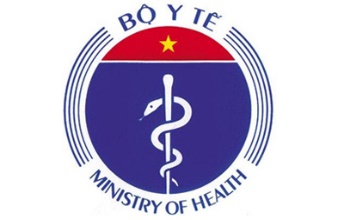 Thực tiễn: 
1. Thiếu một số tổ chức có hoạt động PHCN, chưa được quy định: phòng khám đa khoa, phòng khám chuyên khoa, trạm y tế xã.
2. Hoạt động chuyên môn sâu về PHCN chưa được giải thích ở các VBQPPL
3. Chưa quy định chi tiết hoạt động và thanh toán chi phí điều trị nội trú ban ngày nên chi phí điều trị nội trú ban ngày chưa được quỹ BHYT chi trả.
4. Nghị định 155/2018/NĐ-CP  sửa đổi một số điều kiện cấp chứng chỉ hành nghề và giấy phép hoạt động đã được quy định ở Nghị định 109/2016/NĐ-CP  
5. Cần quy định rõ hơn trách nhiệm của các cơ quan đơn vị trong hoạt động PHCN
Thông tư số 24/2021/TT-BYT
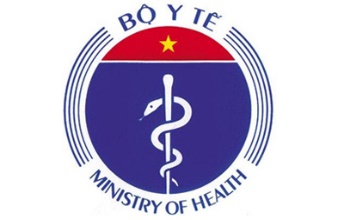 Bổ sung căn cứ xây dựng Thông tư
Luật khám bệnh, chữa bệnh;
Luật bảo hiểm y tế
Nghị định số 75/2017/NĐ-CP 
Đề nghị của Cục trưởng Cục Quản lý Khám, chữa bệnh
2. Nội dung: 
Sửa đổi 06 khoản, Điều
Bổ sung 44 Điều
Hủy bỏ: 
03 Điều khoản Thông tư 46/2013/TT-BYT
01 Điều Thông tư số 8/2016/TT-BYT
3. Hiệu lực: 01 tháng 02 năm 2022
Nội dung
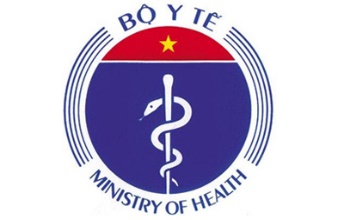 1. Sửa đổi: 6 Điều, khoản
Khoản 1, khoản 3 Điều 3 giải thích rõ hơn về “phục hồi chức năng” và “phục hồi chức năng ban ngày” 
Khoản 3 Điều 21, khoản 1, khoản 3, khoản 4 Điều 24 quy định cụ thể hơn trách nhiệm của các cơ quan: đơn vị trực thuộc bộ, cơ sở khám bệnh, chữa bệnh và Trạm y tế xã phường/thị trấn trong triển khai thực hiện Thông tư này
2. Bổ sung: 4 Điều, khoản
Bổ sung khoản 4 vào Điều 2: hình thức tổ chức cơ sở PHCN, bổ sung các cơ sở khám bệnh, chữa bệnh khác có hoạt động PHCN
Khoản 5 Điều 3 giải thích các khái niệm kỹ thuật PHCN
Điều 4a quy định Điều trị nội trú ban ngày về PHCN
Sửa đổi, bổ sung khoản 1 Điều 24 Trách nhiệm của các đơn vị thuộc Bộ Y tế
Nội dung
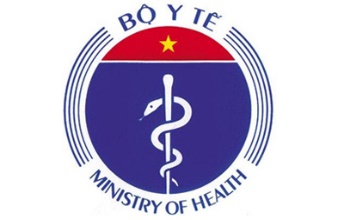 3. Bãi bỏ: 3 Điều khoản Thông tư số 46/2013/TT-BYT và 01 Điều Thông tư số 18/2016/TT-BYT  
- Điều 5 quy định về Điều kiện cấp chứng chỉ hành nghề khám bệnh, chữa bệnh về Phục hồi chức năng và cấp giấy phép hoạt động đối với Bệnh viện Phục hồi chức năng và Phòng khám Phục hồi chức năng
- Khoản 3 Điều 11 quy định cơ cấu tổ chức của trung tâm Phục hồi chức năng
- Điều 26 quy định Điều khoản chuyển tiếp
- Điều 5 Thông tư số 18/2016/TT-BYT  quy định mức chi trả chi phí khám bệnh, chữa bệnh và phục hồi chức năng ban ngày
Nội dung Thông tư số 24/2021/TT-BYT
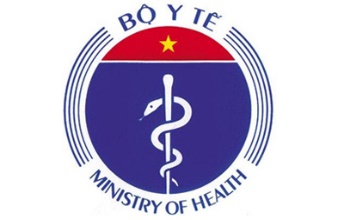 Điều 1. Sửa đổi, bổ sung một số điều của Thông tư số 46/2013/TT-BYT ngày 31 tháng 12 năm 2013 của Bộ trưởng Bộ Y tế quy định chức năng, nhiệm vụ và cơ cấu tổ chức của cơ sở phục hồi chức năng

1. Bổ sung khoản 4 Điều 2 như sau:

“4. Các cơ sở khám bệnh, chữa bệnh không thuộc trường hợp quy định tại khoản 1, khoản 2 và khoản 3 Điều này nhưng đã được cấp có thẩm quyền phê duyệt danh mục kỹ thuật phục hồi chức năng trong phạm vi hoạt động chuyên môn của cơ sở theo quy định của Luật khám bệnh, chữa bệnh.”

2. Sửa đổi khoản 1 Điều 3 như sau:

“1. Phục hồi chức năng là một tập hợp các can thiệp, bao gồm các phương pháp y học, kỹ thuật phục hồi chức năng, công nghệ trợ giúp, biện pháp giáo dục, hướng nghiệp, xã hội và cải thiện môi trường, để người bệnh và người khuyết tật (sau đây gọi chung là người bệnh) phát triển, đạt được, duy trì tối đa hoạt động chức năng, phòng ngừa và giảm khuyết tật phù hợp với môi trường sống của họ.”
Nội dung Thông tư số 24/2021/TT-BYT
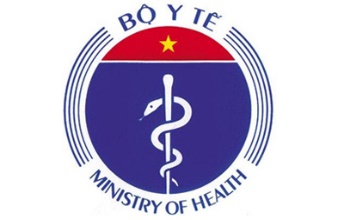 3. Sửa đổi khoản 3 Điều 3 như sau:

“3. Điều trị nội trú ban ngày về phục hồi chức năng là hình thức điều trị nội trú tại cơ sở phục hồi chức năng theo yêu cầu chuyên môn trong giờ làm việc ban ngày kể cả ngày nghỉ, ngày lễ. Giờ làm việc ban ngày là thời gian làm việc ngoài giờ làm việc ban đêm theo quy định tại Điều 106 của Bộ luật Lao động (giờ làm việc ban đêm được tính từ 22 giờ ngày hôm trước đến 06 giờ sáng ngày hôm sau).”

4. Bổ sung khoản 5 vào Điều 3 như sau:

“5. Kỹ thuật phục hồi chức năng gồm: vật lý trị liệu, vận động trị liệu, hoạt động trị liệu, ngôn ngữ trị liệu, tâm lý trị liệu, can thiệp bằng dụng cụ phục hồi chức năng và kỹ thuật khác.

a) Vật lý trị liệu là kỹ thuật sử dụng các tác nhân vật lý nhằm mục tiêu nâng cao sức khỏe; điều trị, can thiệp, phục hồi chức năng bệnh lý, sau chấn thương hoặc điều chỉnh, thích nghi với các khiếm khuyết của cơ thể người bệnh; phòng ngừa các yếu tố nguy cơ khuyết tật liên quan đến vận động;
Nội dung Thông tư số 24/2021/TT-BYT
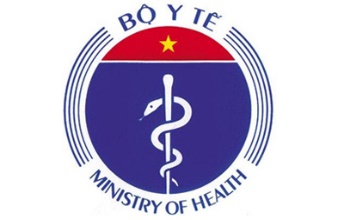 b) Hoạt động trị liệu là sử dụng các kỹ thuật huấn luyện kỹ năng, thay đổi cách thức thực hiện hoạt động chức năng, điều chỉnh môi trường sống và cung cấp các dụng cụ thích nghi nhằm tăng cường khả năng tham gia các hoạt động trong đời sống, sinh hoạt hàng ngày của mỗi người bệnh, phù hợp với nhu cầu và theo cách người đó mong muốn;

c) Ngôn ngữ trị liệu là kỹ thuật sử dụng các hình thức giao tiếp và tương tác để lượng giá, chẩn đoán, phòng ngừa và điều trị, can thiệp, nghiên cứu các vấn đề rối loạn về giao tiếp, ngôn ngữ, lời nói, giọng nói, sự trôi chảy (nói khó), nghe, nhận thức và nuốt của người bệnh;

d) Tâm lý trị liệu là kỹ thuật sử dụng các hình thức giao tiếp và tương tác để lượng giá, chẩn đoán, điều trị và can thiệp các rối loạn chức năng về phản ứng cảm xúc, cách suy nghĩ và mẫu hành vi của người bệnh;
Nội dung Thông tư số 24/2021/TT-BYT
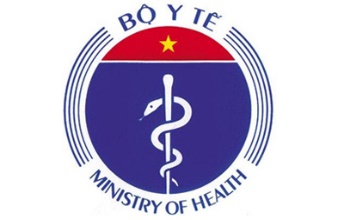 đ) Can thiệp bằng dụng cụ phục hồi chức năng là việc sử dụng một hoặc một số sản phẩm, thiết bị hoặc phần mềm để can thiệp về vận động hoặc di chuyển (bao gồm dụng cụ chỉnh hình, chân tay giả), nghe, nhìn, giao tiếp, nhận thức, chỉnh sửa môi trường, sinh hoạt hàng ngày để người bệnh phát triển, duy trì, cải thiện chức năng, phòng ngừa, giảm hậu quả của khuyết tật và thích nghi tối đa với môi trường sống của họ.”

5. Bổ sung Điều 4a vào sau Điều 4 như sau:

“Điều 4a. Điều trị nội trú ban ngày về phục hồi chức năng

1. Chỉ định điều trị nội trú ban ngày về phục hồi chức năng:

Việc chỉ định điều trị nội trú ban ngày về phục hồi chức năng đối với người bệnh thuộc thẩm quyền và trách nhiệm của bác sĩ có chứng chỉ hành nghề khám bệnh, chữa bệnh theo quy định của Luật khám bệnh, chữa bệnh và phải đáp ứng các tiêu chí sau đây:
Nội dung Thông tư số 24/2021/TT-BYT
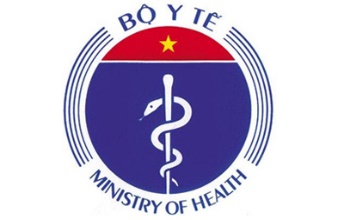 a) Tình trạng sức khỏe, bệnh lý của người bệnh phải điều trị nội trú và không cần theo dõi, điều trị liên tục 24/24 giờ tại cơ sở phục hồi chức năng nhưng vẫn đảm bảo chất lượng, mục đích, yêu cầu của điều trị phục hồi chức năng;

b) Tổng thời gian theo dõi, chăm sóc, thực hiện các phương pháp y học, kỹ thuật phục hồi chức năng đối với người bệnh theo yêu cầu chuyên môn tại cơ sở phục hồi chức năng không dưới 04 (bốn) giờ trong một ngày.

2. Người bệnh điều trị nội trú ban ngày về phục hồi chức năng được chuyển sang điều trị nội trú hoặc chuyển từ điều trị nội trú sang điều trị nội trú ban ngày về phục hồi chức năng theo chỉ định của bác sỹ.

3. Người bệnh đáp ứng tiêu chí tại khoản 1 Điều này nhưng không cư trú trên cùng địa bàn huyện, quận, thị xã, thành phố thuộc tỉnh, thành phố thuộc thành phố trực thuộc trung ương nơi đặt trụ sở cơ sở phục hồi chức năng thì người bệnh có thể được điều trị nội trú ban ngày về phục hồi chức năng hoặc điều trị nội trú 24/24 giờ.
Nội dung Thông tư số 24/2021/TT-BYT
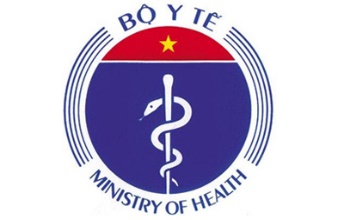 4. Người bệnh điều trị nội trú ban ngày về phục hồi chức năng được bác sỹ thăm khám lâm sàng, cận lâm sàng hằng ngày hoặc theo lịch hẹn của bác sỹ điều trị và được hưởng chế độ điều trị nội trú, theo dõi và chăm sóc trong thời gian điều trị nội trú ban ngày về phục hồi chức năng. Các lần thăm khám hàng ngày trong thời gian điều trị nội trú ban ngày về phục hồi chức năng không được tính tiền khám bệnh.
5. Thủ tục, quy trình khám bệnh, chữa bệnh, hồ sơ bệnh án, ứng dụng công nghệ thông tin đối với điều trị nội trú ban ngày về phục hồi chức năng thực hiện theo quy định của Bộ trưởng Bộ Y tế.
Nội dung Thông tư số 24/2021/TT-BYT
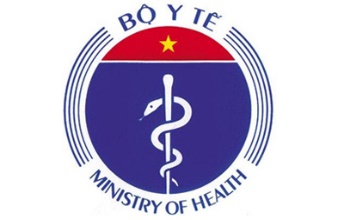 6. Giường bệnh điều trị nội trú ban ngày về phục hồi chức năng:
a) Đối với cơ sở khám bệnh, chữa bệnh của nhà nước: Giường bệnh điều trị nội trú ban ngày về phục hồi chức năng nằm trong tổng số giường kế hoạch do cơ quan có thẩm quyền phê duyệt;
b) Đối với cơ sở khám bệnh, chữa bệnh tư nhân: Giường bệnh điều trị nội trú ban ngày về phục hồi chức năng nằm trong tổng số giường bệnh cơ sở khám bệnh, chữa bệnh đã đăng ký và được cơ quan nhà nước có thẩm quyền phê duyệt;
c) Số người bệnh cần phục hồi chức năng được chỉ định điều trị nội trú ban ngày về phục hồi chức năng tối đa không quá 03 (ba) người trên 01 (một) giường bệnh trong một ngày.
Nội dung Thông tư số 24/2021/TT-BYT
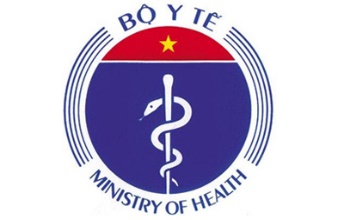 7. Chi phí khám, chữa bệnh, tiền giường bệnh điều trị nội trú ban ngày về phục hồi chức năng:

a) Đối với người bệnh tham gia bảo hiểm y tế: Thực hiện theo quy định tại Thông tư số 39/2018/TT-BYT ngày 30 tháng 11 năm 2018 của Bộ trưởng Bộ Y tế và Thông tư số 13/2019/TT-BYT ngày 05 tháng 7 năm 2019 sửa đổi, bổ sung Thông tư số 39/2018/TT-BYT quy định thống nhất giá dịch vụ khám bệnh, chữa bệnh bảo hiểm y tế giữa các bệnh viện cùng hạng trong toàn quốc và hướng dẫn áp dụng giá, thanh toán chi phí khám bệnh, chữa bệnh bảo hiểm y tế trong một số trường hợp;

b) Đối với người bệnh không tham gia bảo hiểm y tế : Thực hiện theo quy định tại Thông tư số 37/2018/TT-BYT ngày 30 tháng 11 năm 2018 của Bộ trưởng Bộ Y tế và Thông tư số 14/2019/TT-BYT ngày 05 tháng 7 năm 2019 sửa đổi, bổ sung một số điều của Thông tư số 37/2018/TT-BYT ngày 30 tháng 11 năm 2018 quy định mức tối đa khung giá dịch vụ khám bệnh, chữa bệnh không thuộc phạm vi thanh toán của Quỹ bảo hiểm y tế trong các cơ sở khám bệnh, chữa bệnh của Nhà nước và hướng dẫn áp dụng giá, thanh toán chi phí khám bệnh, chữa bệnh trong một số trường hợp và giá dịch vụ y tế do cơ quan có thẩm quyền phê duyệt.”
Nội dung Thông tư số 24/2021/TT-BYT
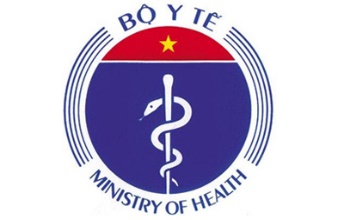 6. Sửa đổi khoản 3 Điều 21 như sau:

“3. Giám đốc bệnh viện có trách nhiệm:

a) Quy định việc phối hợp giữa khoa phục hồi chức năng hoặc trung tâm phục hồi chức năng với các khoa, phòng và các đơn vị có liên quan trong bệnh viện;

b) Quy định việc phối hợp giữa các thành viên trong nhóm phục hồi chức năng để khám, chẩn đoán, lượng giá, xác định mục tiêu, lập kế hoạch, điều trị và can thiệp phục hồi chức năng có hiệu quả. Nhóm phục hồi chức năng bao gồm: Bác sỹ phục hồi chức năng làm trưởng nhóm, các thành viên là bác sỹ điều trị của các khoa, phòng hoặc các đơn vị có liên quan trong bệnh viện, kỹ thuật viên phục hồi chức năng, điều dưỡng và nhân viên công tác xã hội.”
Nội dung Thông tư số 24/2021/TT-BYT
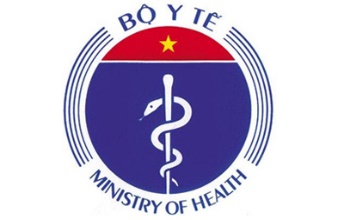 7. Sửa đổi, bổ sung khoản 1 Điều 24 như sau:

“1. Trách nhiệm của các đơn vị thuộc Bộ Y tế:

a) Cục Quản lý Khám, chữa bệnh chủ trì, phối hợp với các đơn vị liên quan chỉ đạo, tổ chức và kiểm tra việc thực hiện Thông tư này đối với các cơ sở khám bệnh, chữa bệnh trong toàn quốc;

b) Vụ Bảo hiểm y tế có trách nhiệm chủ trì, phối hợp với Cục Công nghệ thông tin, Cục Quản lý Khám, chữa bệnh, Vụ Kế hoạch - Tài chính và các đơn vị có liên quan xây dựng, hướng dẫn việc mã hóa tiền giường bệnh điều trị nội trú ban ngày về phục hồi chức năng để phục vụ công tác quản lý và giám định, thanh toán chi phí khám bệnh, chữa bệnh bảo hiểm y tế;

c) Cục Công nghệ thông tin có trách nhiệm chủ trì, phối hợp với Cục Quản lý Khám, chữa bệnh hướng dẫn triển khai bệnh án điện tử đối với các cơ sở phục hồi chức năng.”
Nội dung Thông tư số 24/2021/TT-BYT
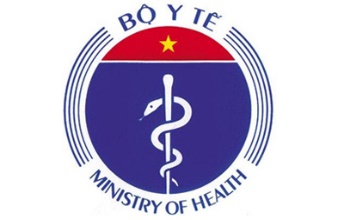 8. Sửa đổi khoản 3 Điều 24 như sau:

“3. Cơ sở khám bệnh, chữa bệnh có trách nhiệm:

a) Tuyển dụng, bố trí đủ nhân lực theo quy định để thực hiện hoạt động phục hồi chức năng có hiệu quả;

b) Quy định, phân công đơn vị làm đầu mối phụ trách hoạt động phục hồi chức năng;

c) Đầu tư, nâng cấp cơ sở hạ tầng, trang thiết bị y tế, tổ chức sản xuất, cung cấp và hướng dẫn sử dụng dụng cụ phục hồi chức năng đáp ứng các quy định tại Thông tư này;

d) Thông báo cho cơ quan Bảo hiểm xã hội cấp tỉnh nơi cơ sở khám bệnh, chữa bệnh hoạt động về việc triển khai điều trị nội trú ban ngày về phục hồi chức năng của cơ sở và ký hợp đồng hoặc bổ sung phụ lục hợp đồng thanh toán chi phí khám bệnh, chữa bệnh điều trị nội trú ban ngày về phục hồi chức năng đối với người tham gia bảo hiểm y tế trong trường hợp lần đầu cơ sở khám bệnh, chữa bệnh triển khai điều trị nội trú ban ngày về phục hồi chức năng;

đ) Thông báo công khai về việc triển khai điều trị nội trú ban ngày về phục hồi chức năng của cơ sở theo quy định.”
Nội dung Thông tư số 24/2021/TT-BYT
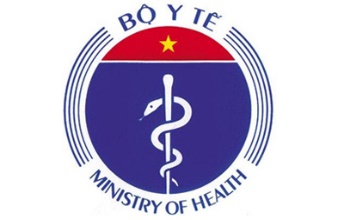 9. Sửa đổi khoản 4 Điều 24 như sau:

“4. Trạm y tế xã, phường, thị trấn có nhiệm vụ:

a) Thực hiện các nhiệm vụ về phục hồi chức năng theo quy định tại Thông tư số 33/2015/TT-BYT ngày 27 tháng 10 năm 2015 của Bộ trưởng Bộ Y tế hướng dẫn chức năng, nhiệm vụ của Trạm y tế xã, phường, thị trấn;

b) Tổ chức tuyên truyền, giáo dục, phổ biến kiến thức, hướng dẫn người khuyết tật về tự chăm sóc, bảo vệ sức khỏe, phục hồi chức năng, phòng ngừa, giảm khuyết tật;

c) Xây dựng và triển khai kế hoạch phục hồi chức năng dựa vào cộng đồng theo hướng dẫn của Bộ trưởng Bộ Y tế; phát hiện sớm, can thiệp sớm trẻ em khuyết tật; lập hồ sơ theo dõi, quản lý sức khỏe người khuyết tật.”
Nội dung Thông tư số 24/2021/TT-BYT
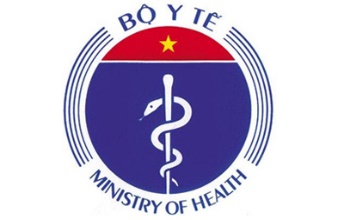 Điều 2. Bãi bỏ một số khoản, điều của Thông tư số 46/2013/TT-BYT ngày 31 tháng 12 năm 2013 của Bộ trưởng Bộ Y tế quy định chức năng, nhiệm vụ và cơ cấu tổ chức của cơ sở phục hồi chức năng
1. Bãi bỏ Điều 5.
2. Bãi bỏ khoản 3 Điều 11.
3. Bãi bỏ Điều 26.
Điều 3. Hiệu lực thi hành
1. Thông tư này có hiệu lực thi hành kể từ ngày 01 tháng 02 năm 2022.
2. Điều 5 Thông tư số 18/2016/TT-BYT ngày 30 tháng 6 năm 2016 của Bộ trưởng Bộ Y tế quy định Danh mục kỹ thuật, danh mục vật tư y tế dùng trong phục hồi chức năng và việc chi trả chi phí phục hồi chức năng ban ngày thuộc phạm vi thanh toán của Quỹ bảo hiểm y tế hết hiệu lực kể từ ngày Thông tư này có hiệu lực thi hành.
Trong quá trình thực hiện, nếu có khó khăn, vướng mắc, các cơ quan, tổ chức, cá nhân phản ánh về Bộ Y tế (Cục Quản lý Khám, chữa bệnh) để xem xét, giải quyết./.
XIN TRÂN TRỌNG CẢM ƠN!